Finance
Mission
To provide financial management, budgeting, accounting and investment management services to the entire County organization and provide tax collection and distribution services to all taxing districts within Crook County with integrity.
Major goals
Update and Overhaul County Wide Fees and Charges Schedule
Begin ERP implementation & clean up Chart of Accounts
FY 2024 GFOA Budget Award - Achieved!
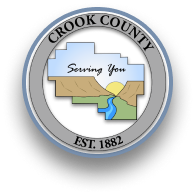 [Speaker Notes: Enter your department in Header area
Enter the department’s mission statement
Enter the department’s major goals/work plan elements
Add the department logo to bottom left corner, same size as County logo]
FinanceFinancial Summaryamounts in thousands
Comments
Expenses are ahead of schedule due to timing of annual payments on software contracts
Internal service charges recover net cost of department
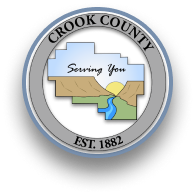 [Speaker Notes: Enter department in header
Enter the department’s quarterly budget, actual and variance amounts ---- in thousands
Enter comments to explain any significant variances
Add the department’s logo to the bottom left corner, same size as County logo]
Comments:
Recruitment for the Sr. Accountant position is ongoing – interviews 2/29
Carol Brown retiring March 1st
Hired Alison White-Blakemore as Customer Accounts Tech
Retirement planning for 
Tax Collector
Org Chart
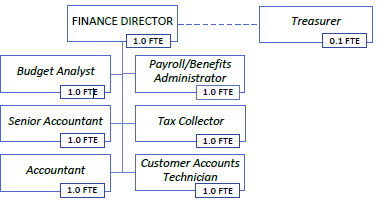 Staffing Summary
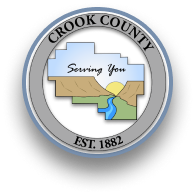 FinanceStaffing Summary
[Speaker Notes: Enter department in the bottom header
Enter the department’s organization chart
Provide some bullets describing personnel during the quarter, e.g., number of new employees, separations, etc.any pending recruitments, significant new hires or seprarations
Enter the department’s authorized, filled and vacate positions – FTEs as of end of the quarter
Add the department logo to the left of the County logo – same size as County logo]
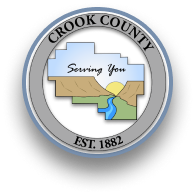 Finance ActivitiesQ2 FY 2024
[Speaker Notes: Replace “Department” with your department name in header
List the major goals/work plan elements for the department
Provide a brief description of activity on each goal/work plan item
List any challenges or changes or other comments for each goal/work plan item
Add additional lines as needed – go to next page if needed
If additional page added, delete “Questions”
Add department logo to left of the County logo – same size as County logo]
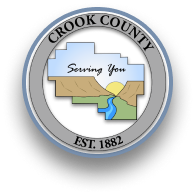 Finance Activities - continuedQ2 FY 2024
[Speaker Notes: Replace “Department” with your department name in header
Continue your list of the major goals/work plan elements
Provide a brief description of activity on each goal/work plan item
List any challenges or changes or other comments for each goal/work plan item
Add additional lines as needed – go to next page if needed
If additional page added, delete “Questions”
Add your department logo to left of the County logo – same size as County logo]
Questions
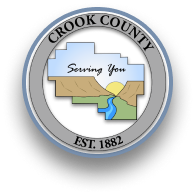 Finance Performance MeasuresQ2 FY 2024
[Speaker Notes: Replace “Department” with your department name in header
Enter performance measures, goal and actual, with comments --- use performance measures included in the budget as a starting point, additional measures are encouraged
Add your department logo to left of the County logo – same size as County logo]